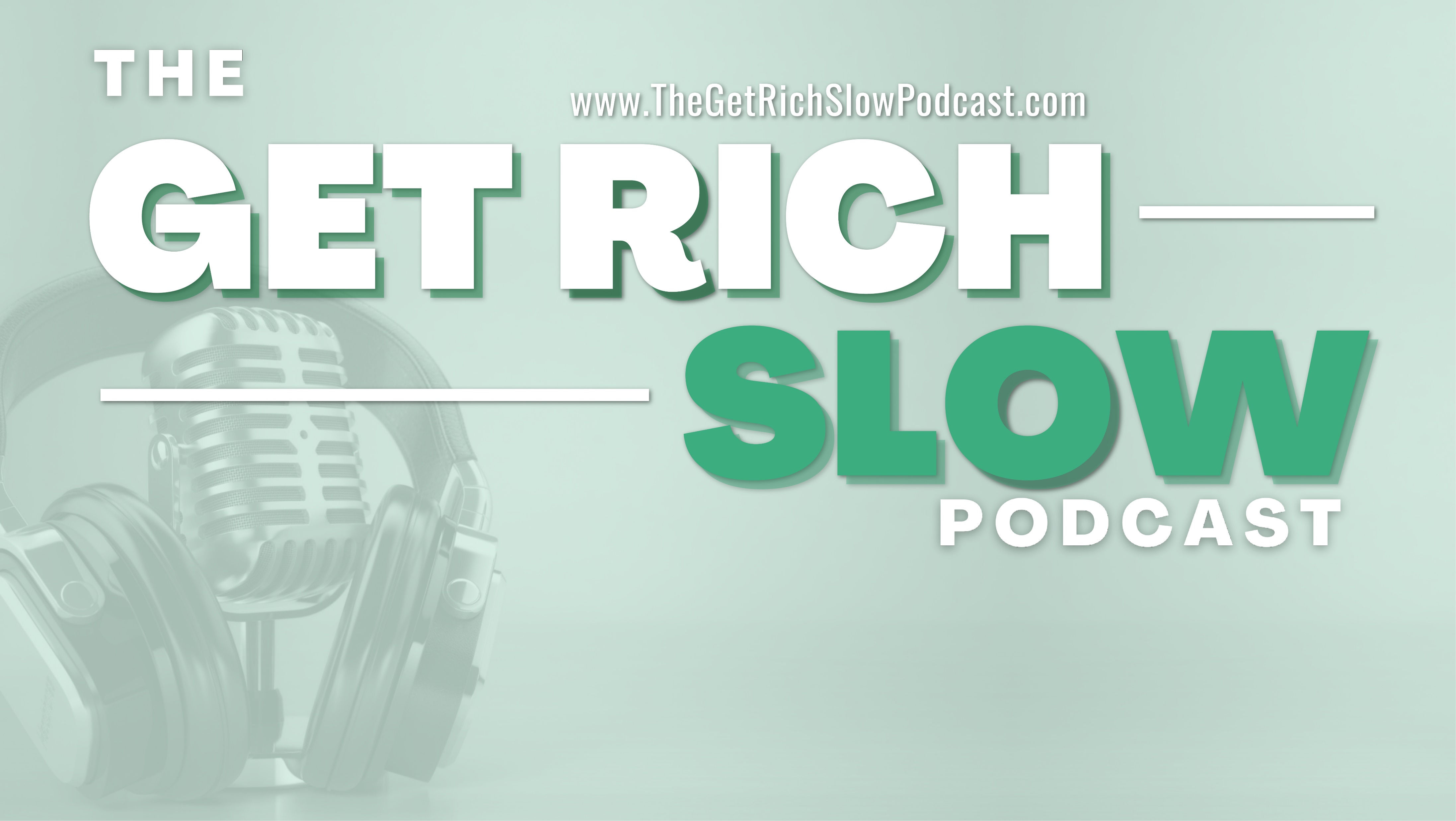 HOSTS:
Adrian Schermer | Robert Delavan
Lance Johnson
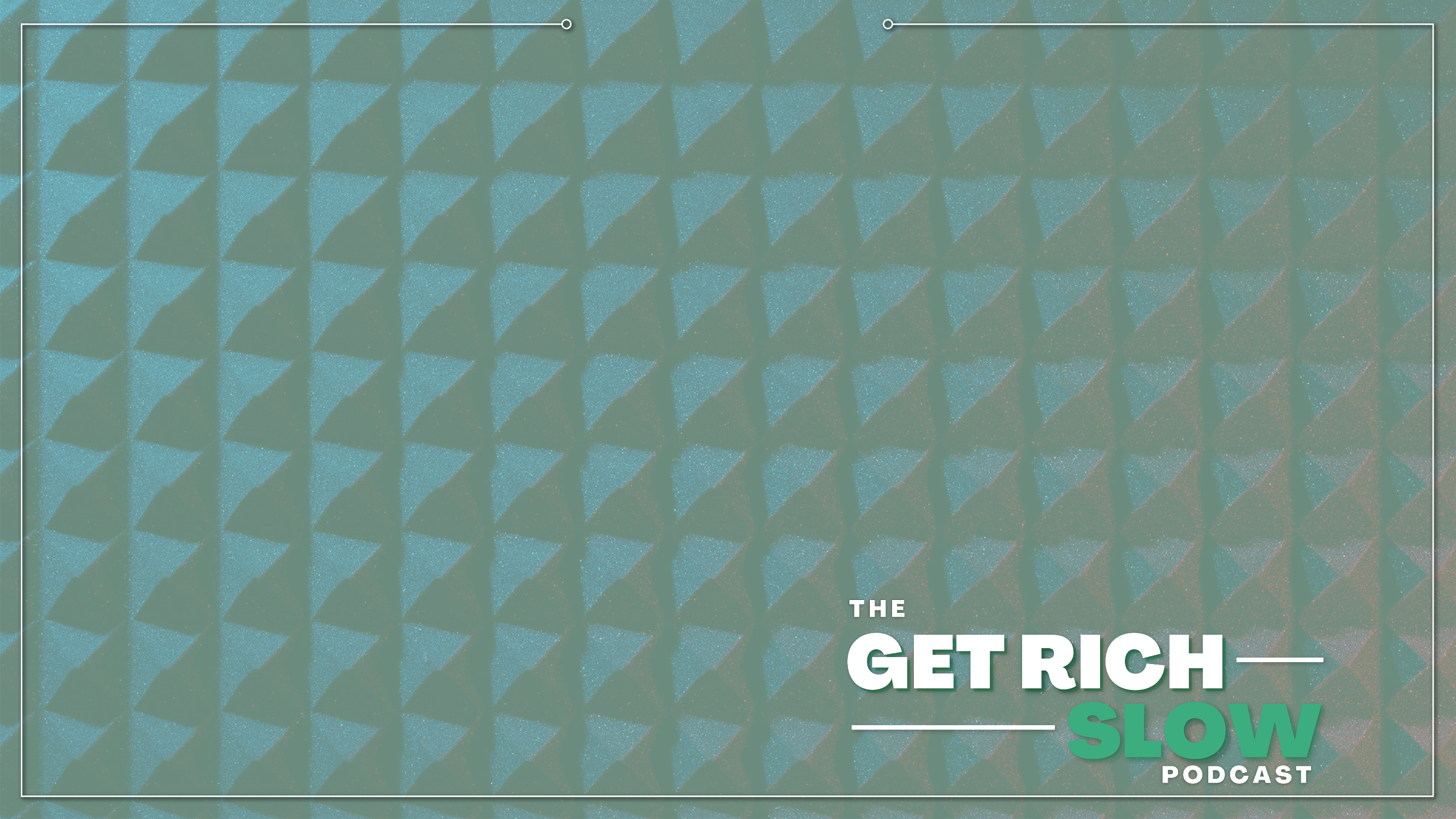 online
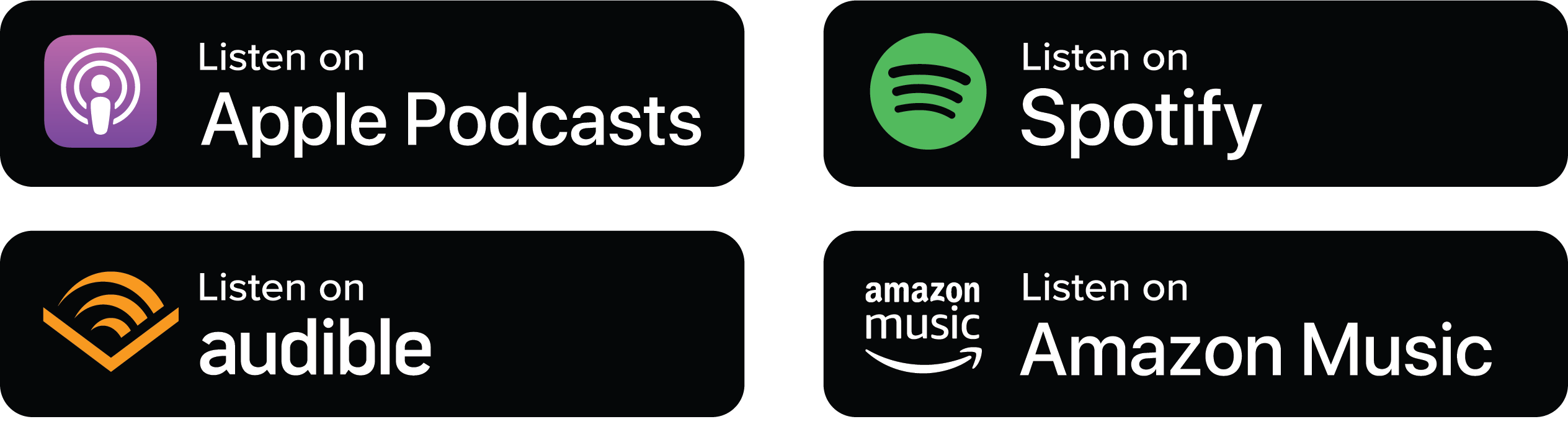 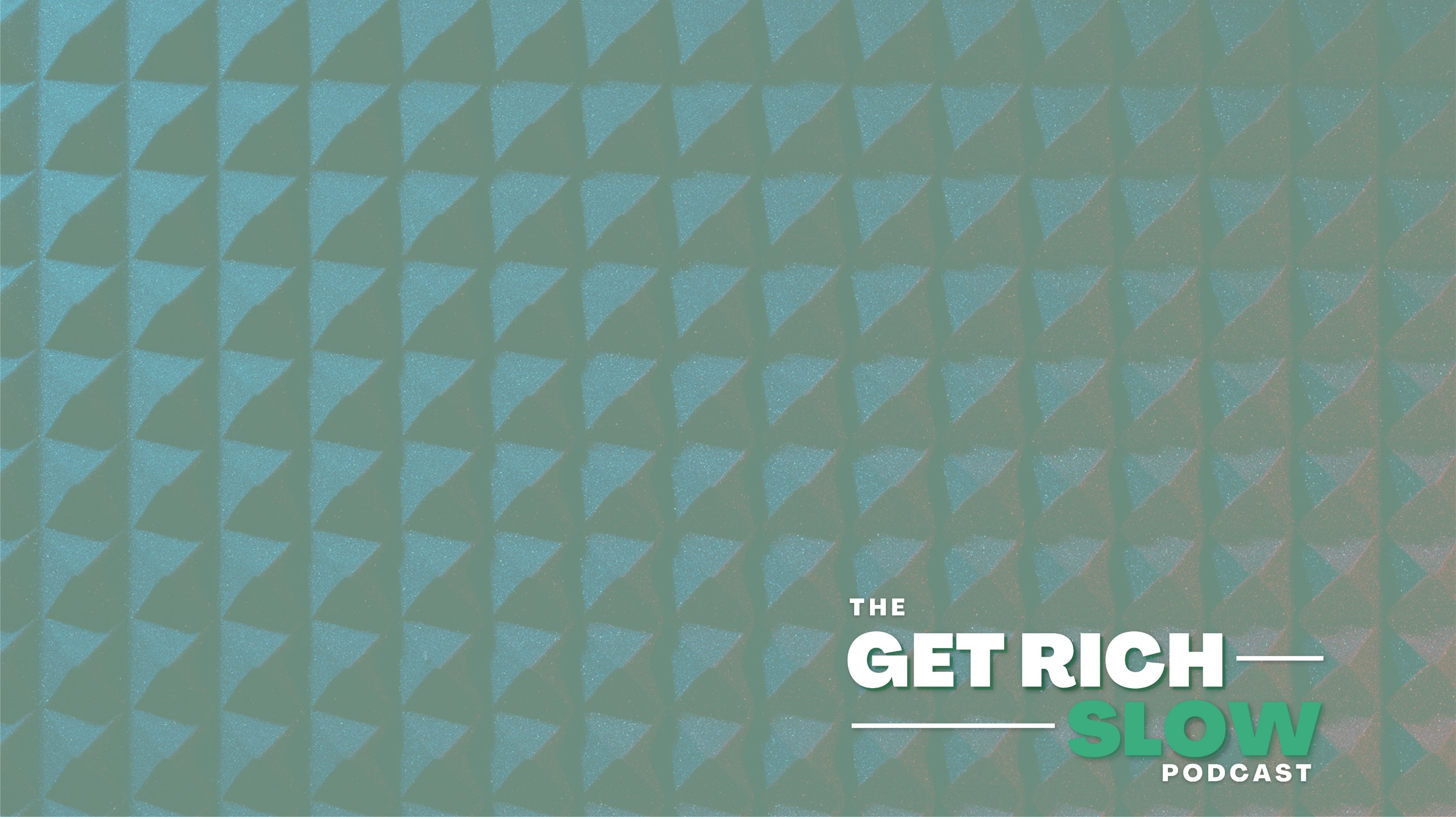 Today’s Episode: 

Home Sellers and Their Selling Experience
 
Episode 6 in an 8 Part Series
Adrian Schermer | Robert Delavan
Lance Johnson
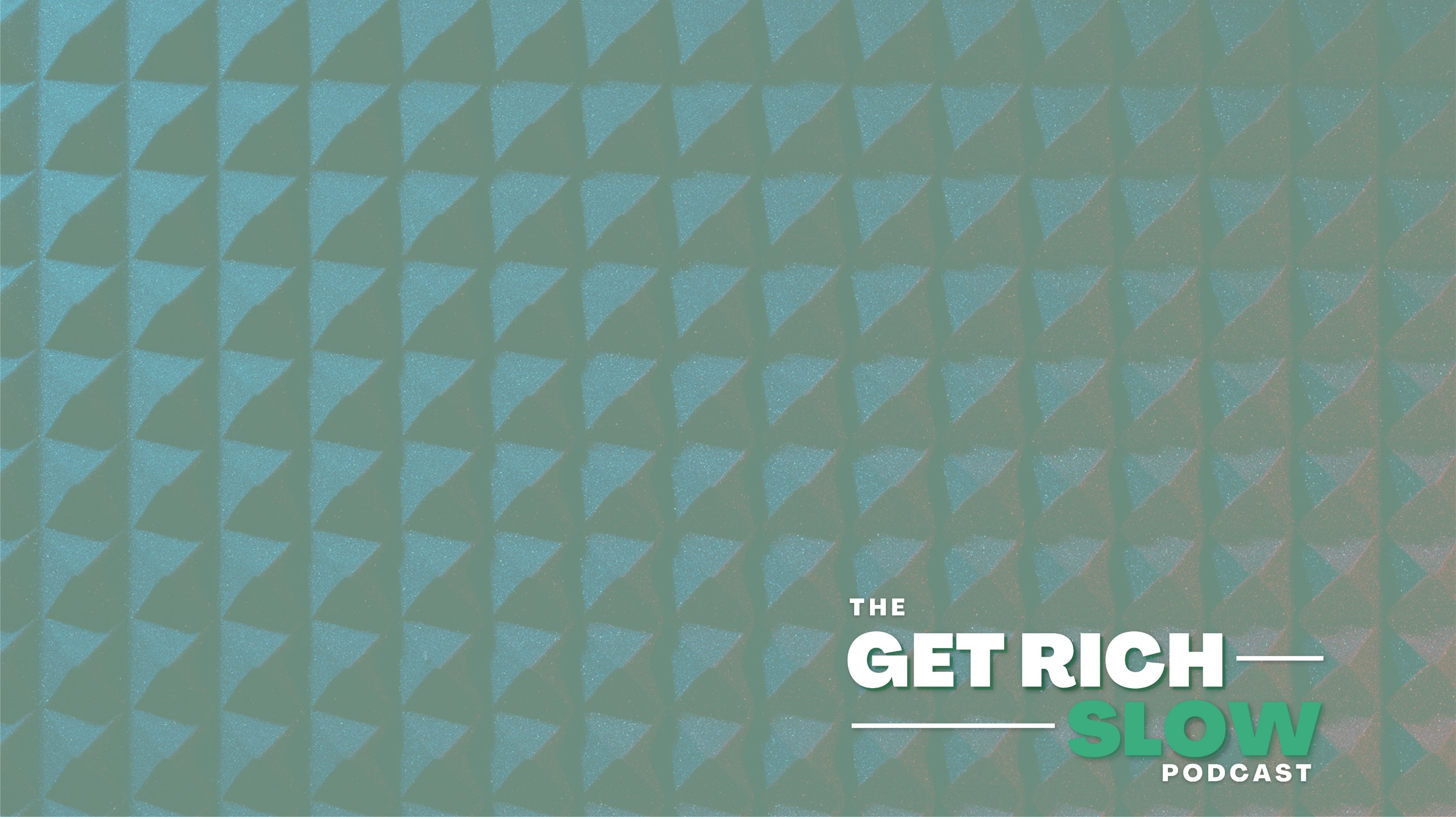 Share a success story:
The Power Team of 12!
Adrian Schermer | Robert Delavan
Lance Johnson
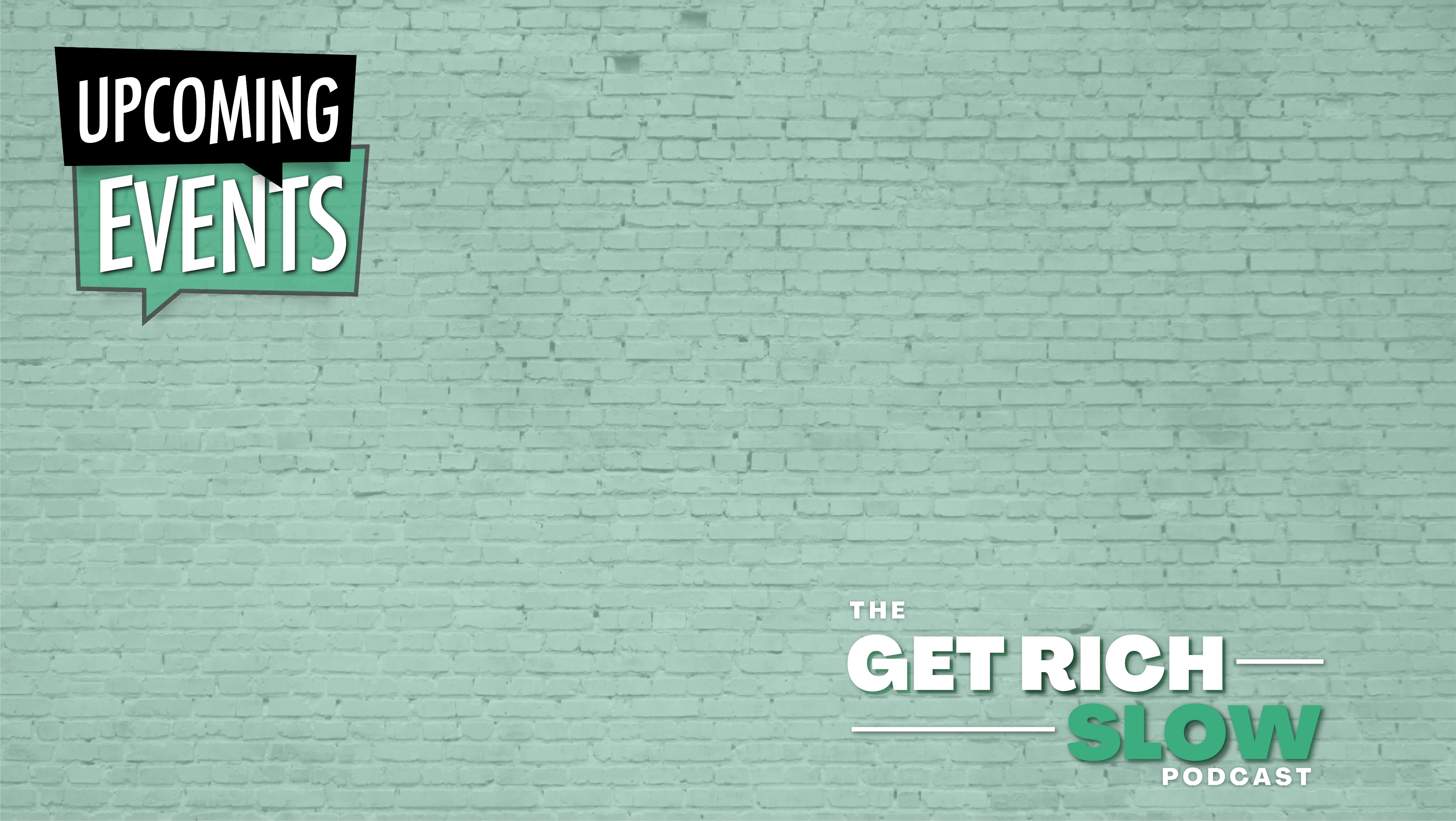 roi-fa.com/events
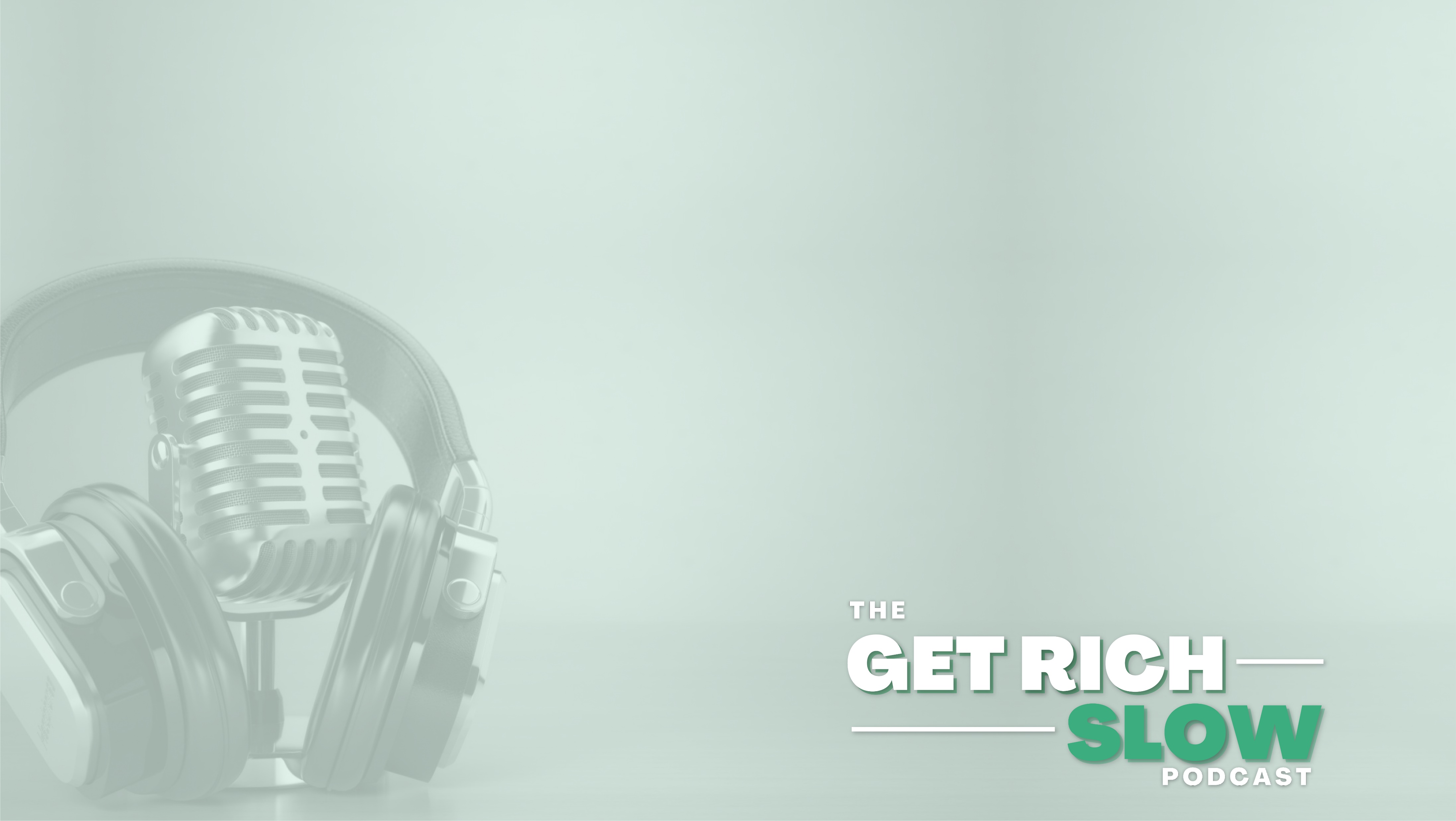 In Today’s Podcast:
We are going to be discussing home sellers and 
their selling experience based on stats received from 
the National Association of Realtors from July 2020 – June of 2021. 
The information provided supplies understanding, 
from the consumer level, of the trends that are transpiring.
For the full article, please see page 9 of the NAR article.
Section titled: Home Sellers and Their Selling Experience
Link to full article is listed on works cited slide and show notes.
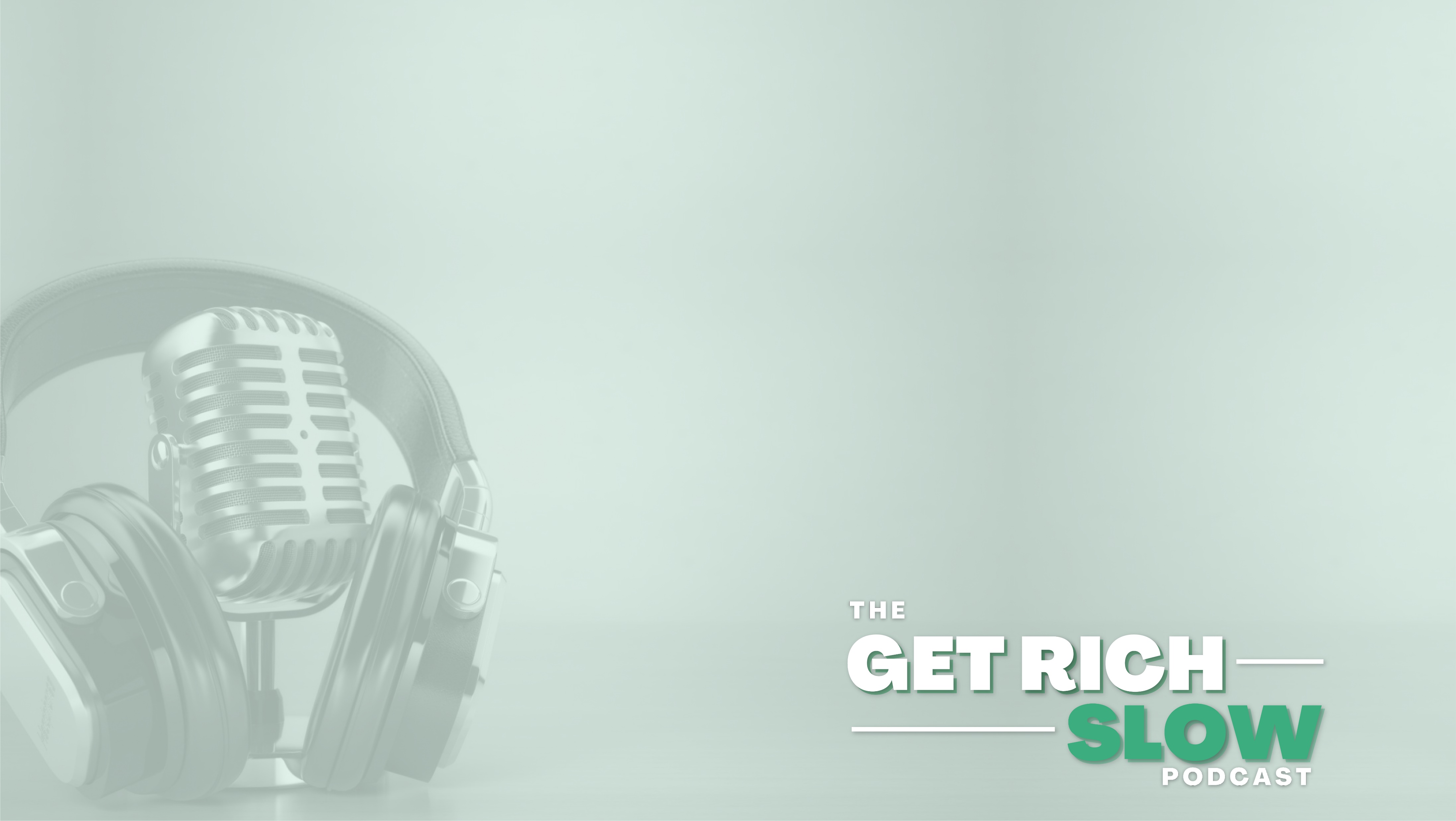 QUESTION ONE
Based on the statistics from the NAR article, 
the final sales price from July 2020 – June of 2021 was a 
median of 100% of the final listing price, the highest recorded
since 2002. Do you anticipate this to continue to be the trend?
For the full article, please see page 9 of the NAR article.
Section titled: Home Sellers and Their Selling Experience
The above is in reference to bullet point 6 out of 10 in this section.  
Link to full article is listed on works cited slide and show notes.
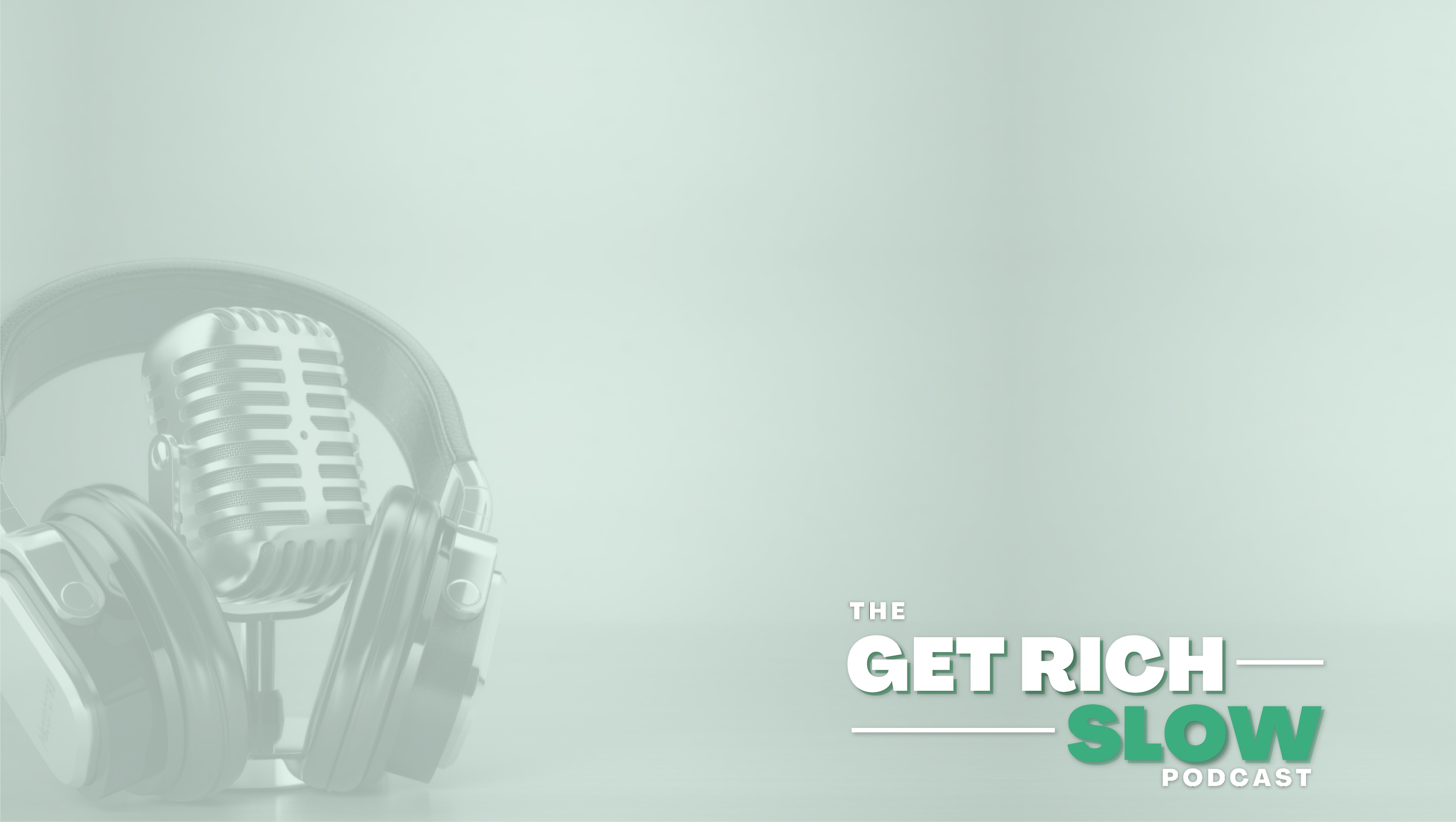 QUESTION TWO
Based on the NAR article, 46% of home sellers traded up to a larger home and 28% purchased the same size home. Do you believe people were able to access more home due to the low interest rates?
For the full article, please see page 9 of the NAR article.
Section titled: Home Sellers and Their Selling Experience
The above is in reference to bullet point 4 out of 10 in this section.  
Link to full article is listed on works cited slide and show notes.
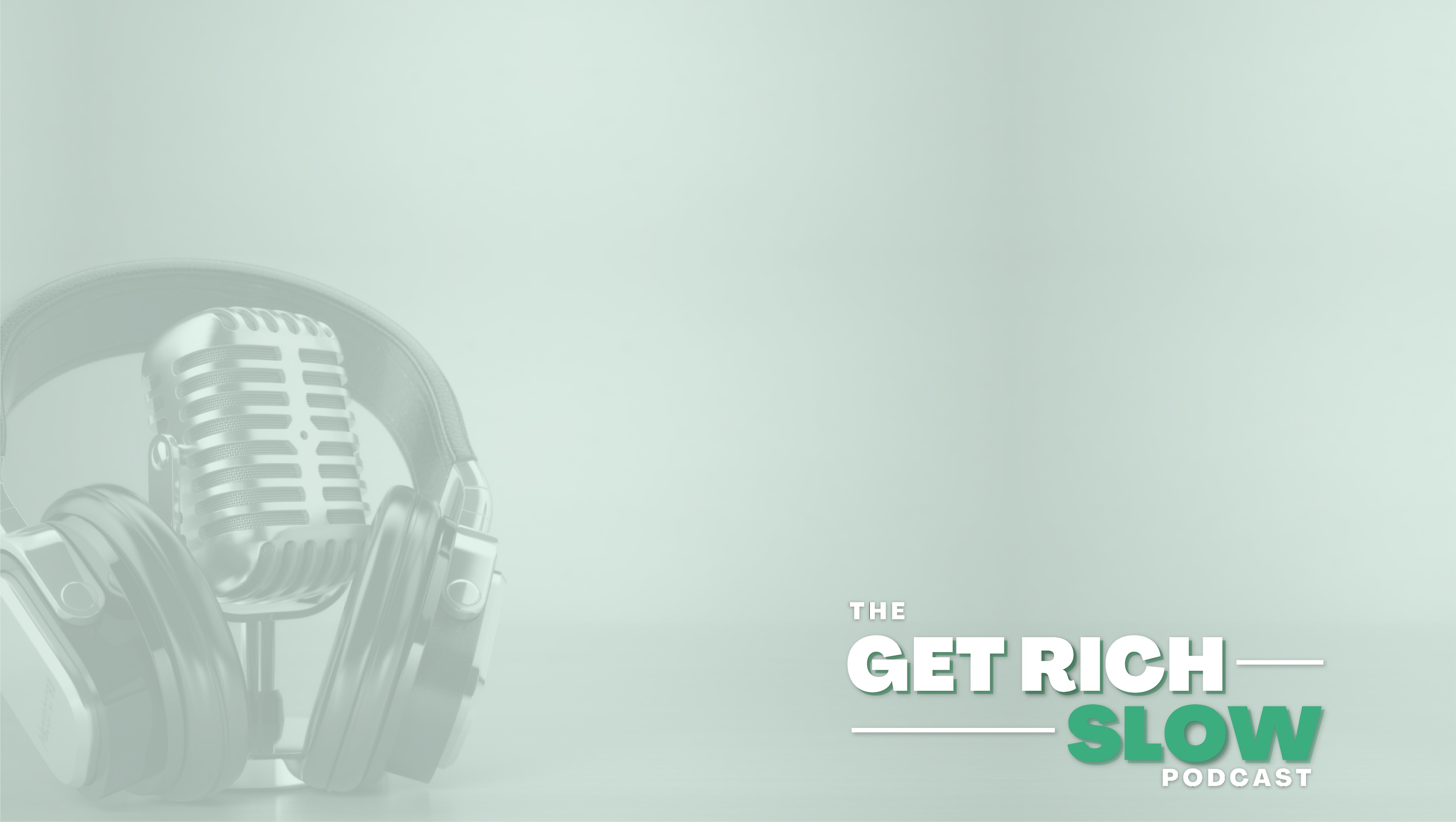 QUESTION THREE
With the rise in mortgage interest rates, 
and cost of living, how are you advising your
clients when it comes to selling their home?
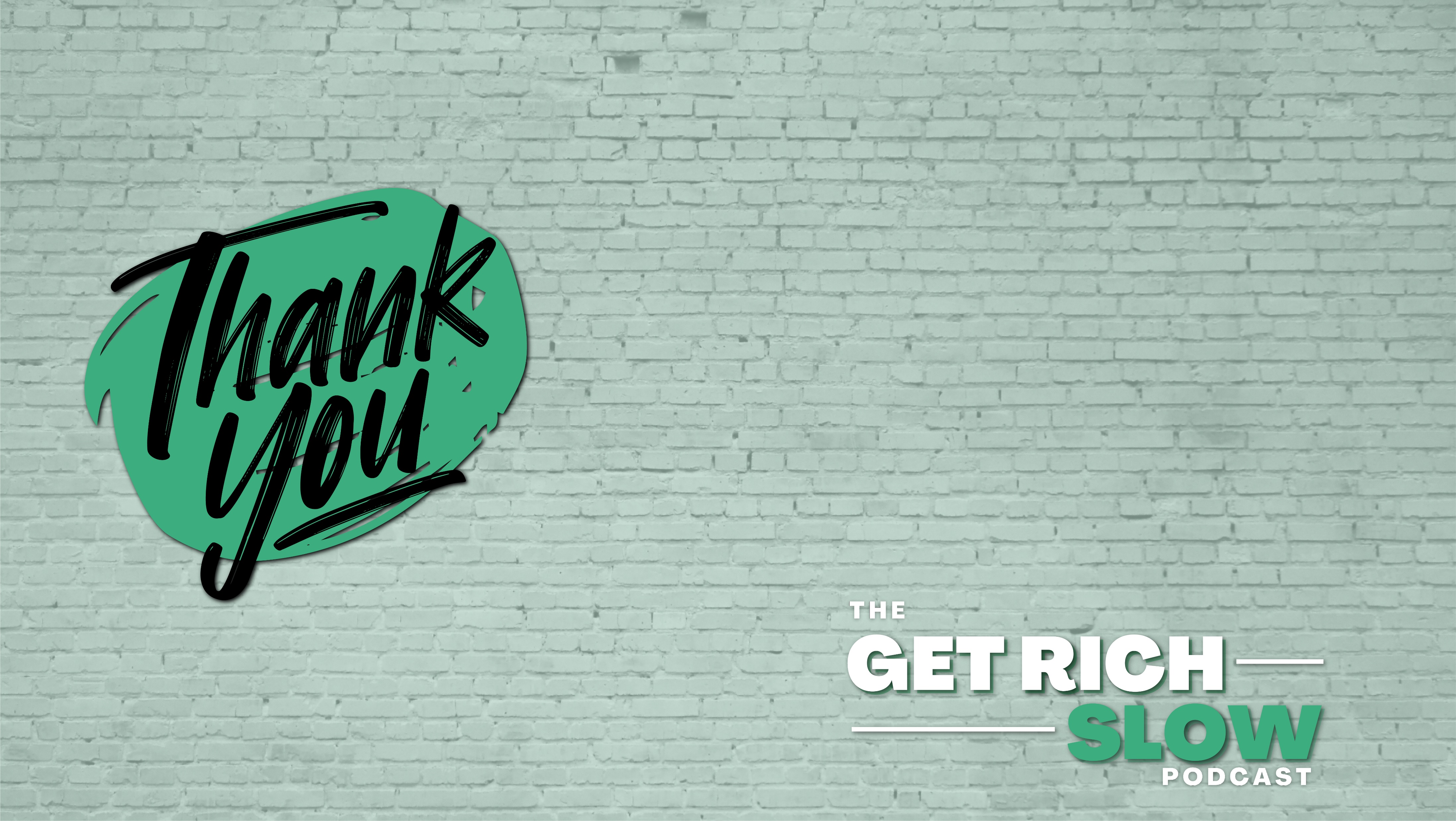 Final Thoughts
That’s a wrap on our Home Sellers and Their Selling Experience episode. Please stay tuned for our next episode in this 8-part series. In the next episode we will be learning about Home Selling and Real Estate Professionals.
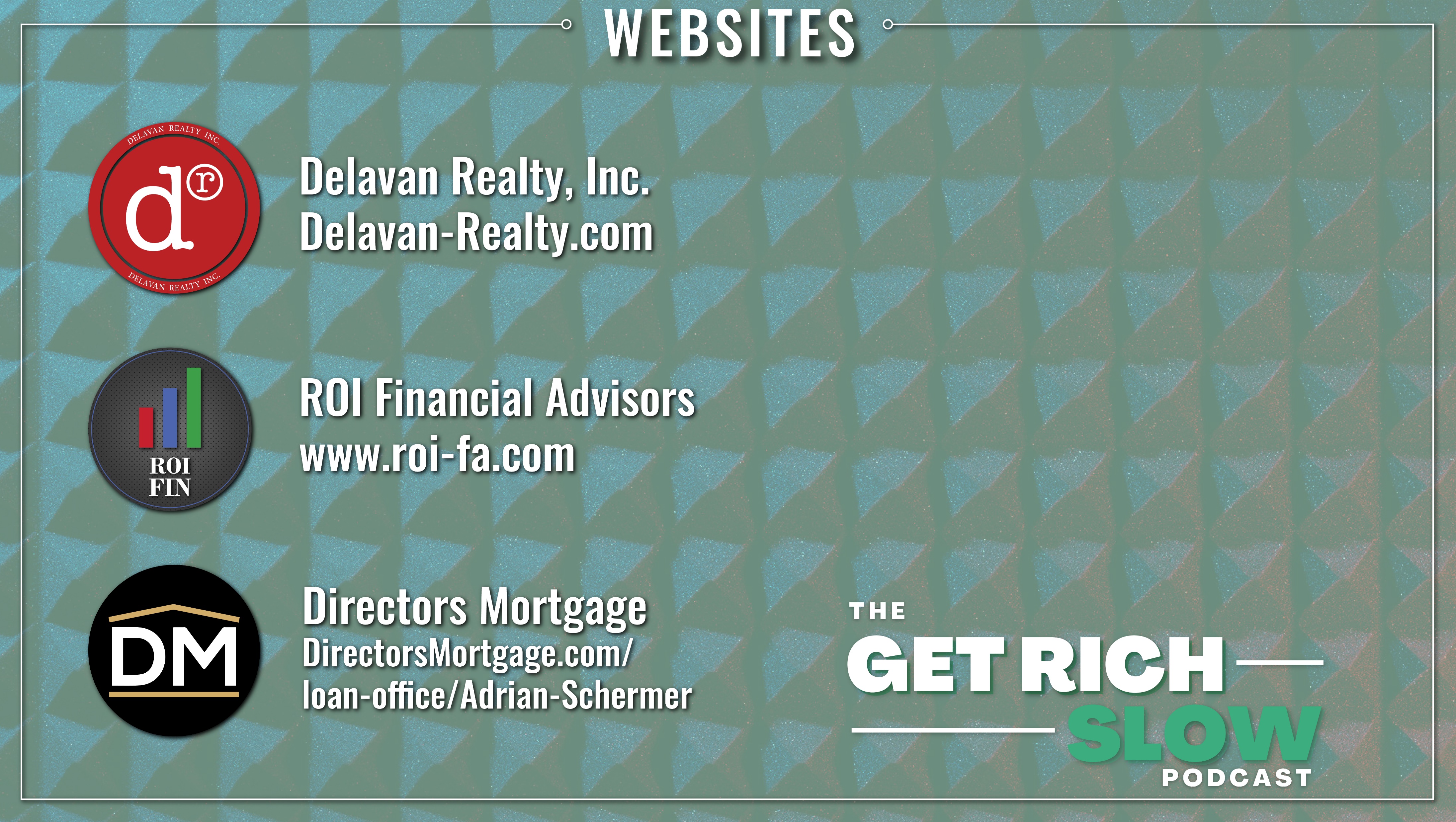 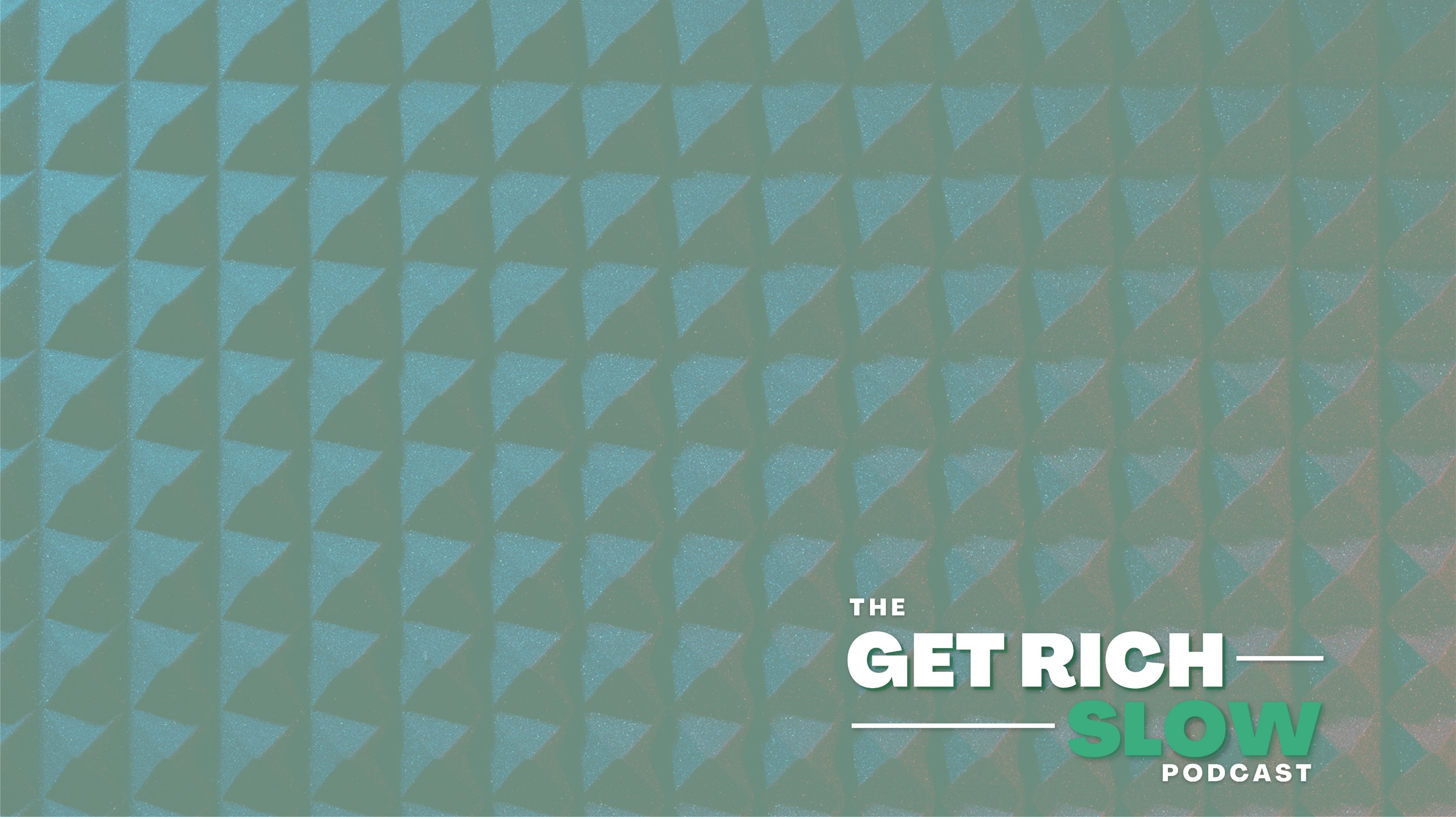 Work Cited:

https://cdn.nar.realtor/sites/default/files/documents/2021-highlights-from-the-profile-of-home-buyers-and-sellers-11-11-2021.pdf
Adrian Schermer | Robert Delavan
Lance Johnson
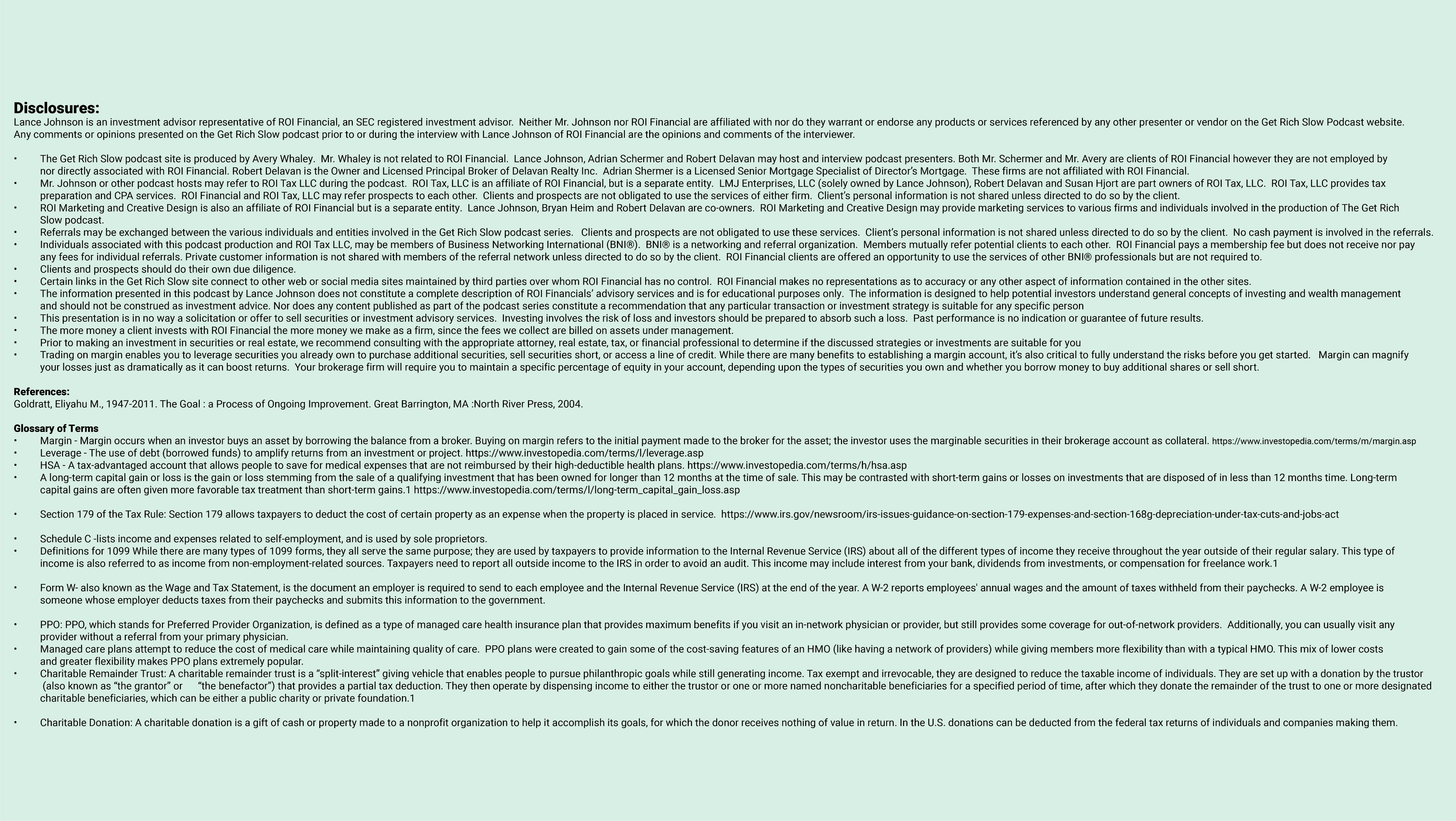